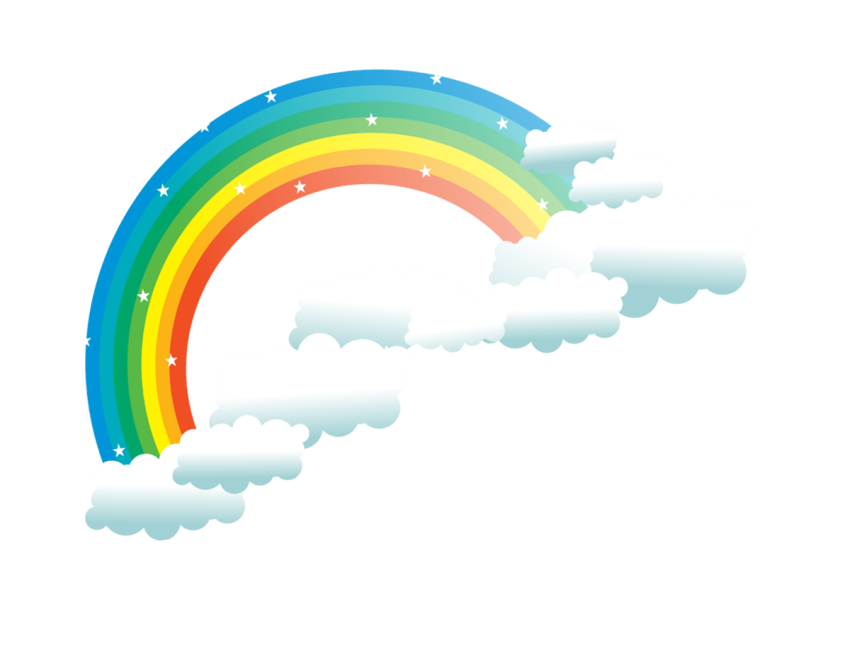 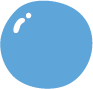 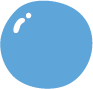 Toán
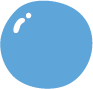 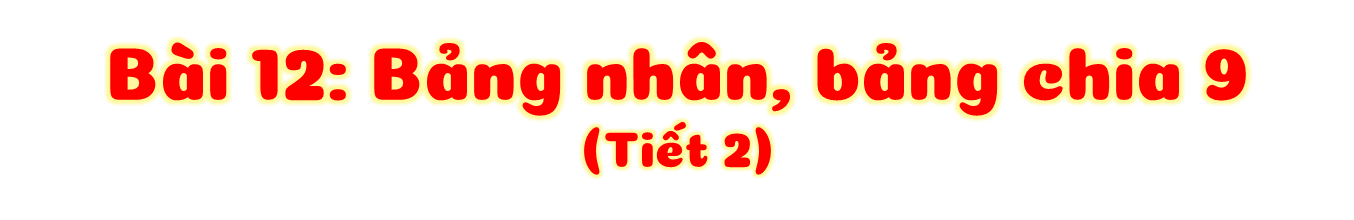 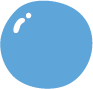 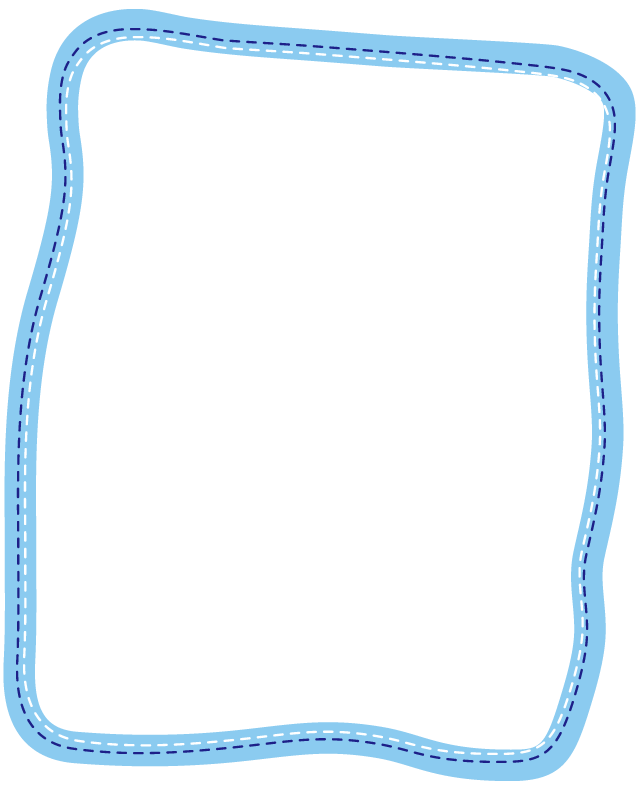 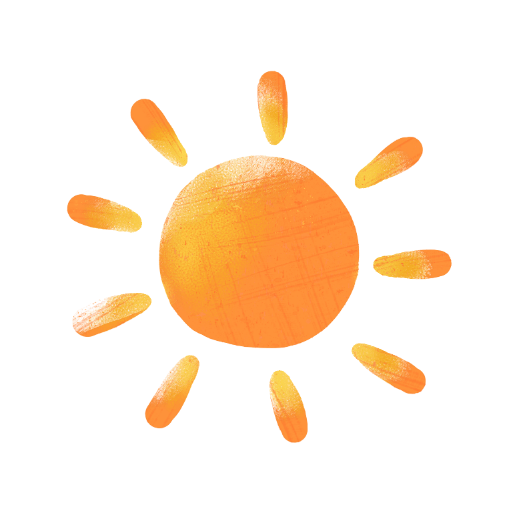 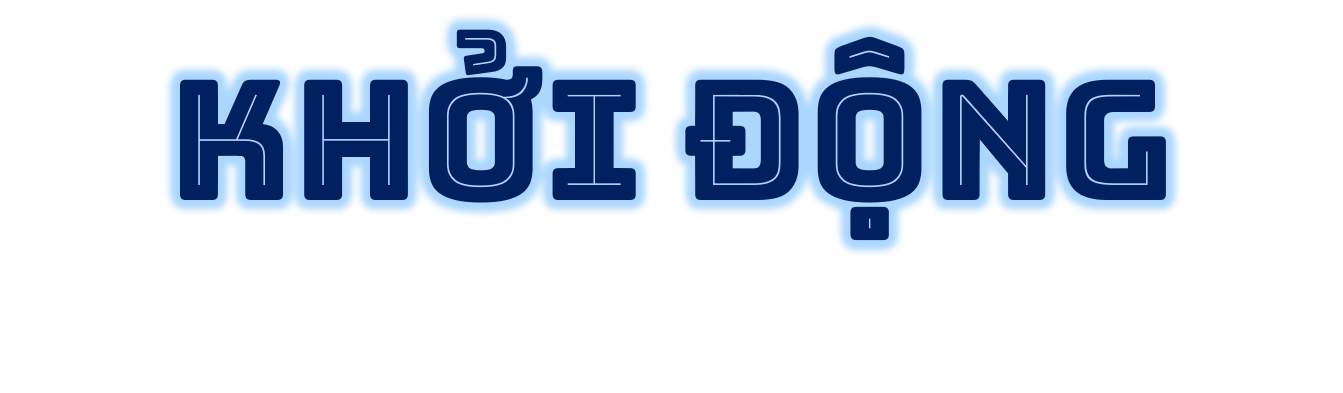 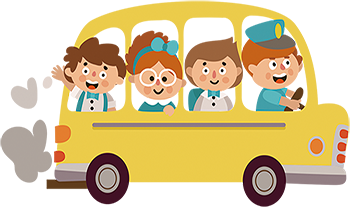 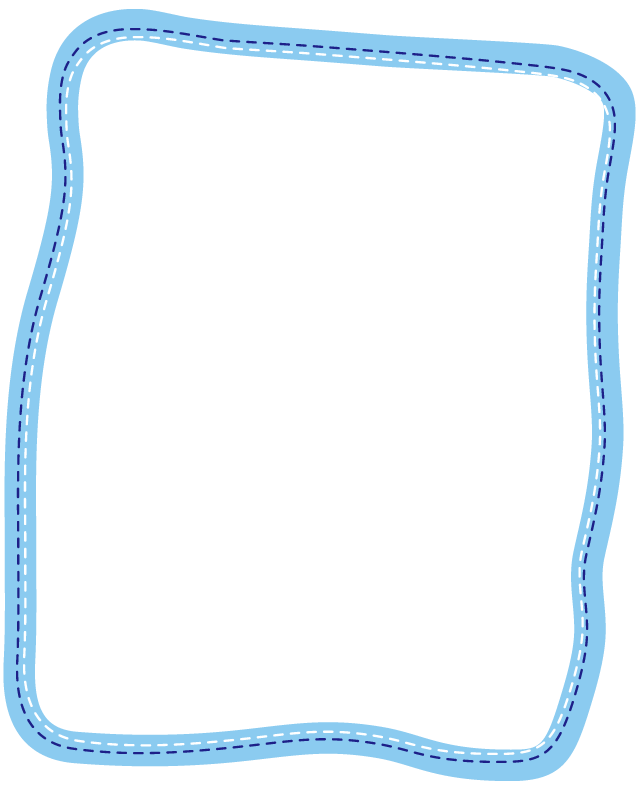 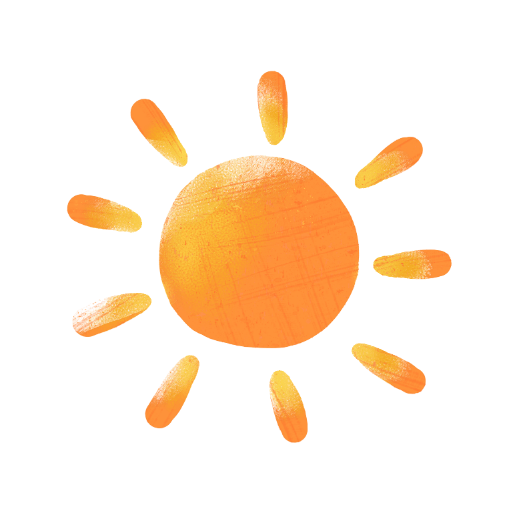 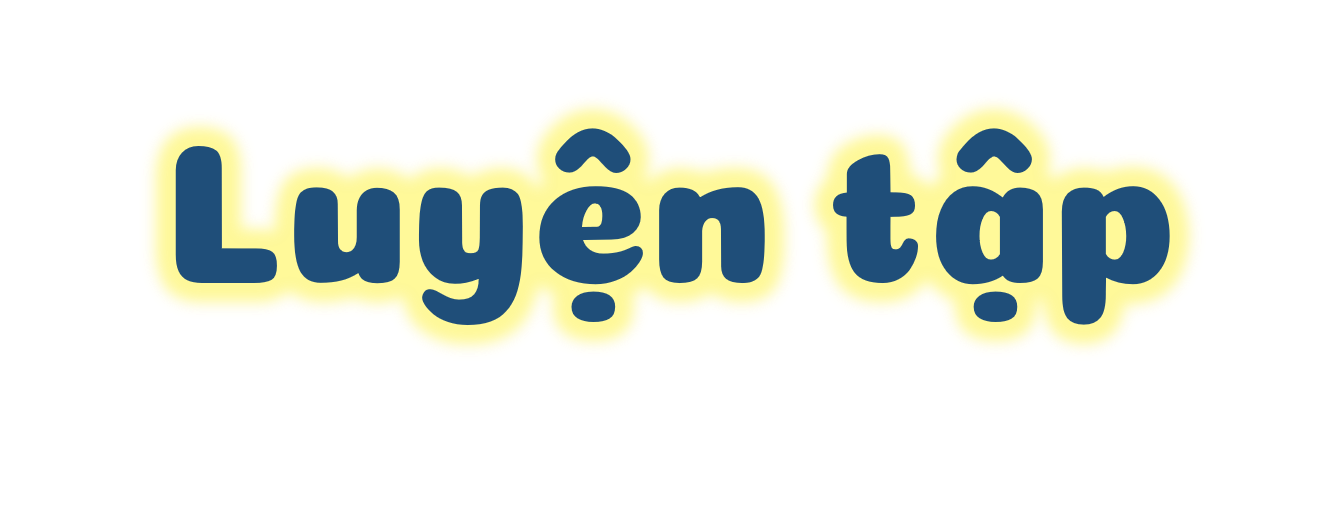 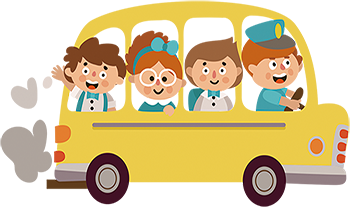 1. Nêu các số còn thiếu
a)
9
9
18
27
?
45
?
72
?
90
?
54
36
81
63
9
9
27
?
?
?
90
72
45
81
?
18
36
54
63
b)
- 9
- 9
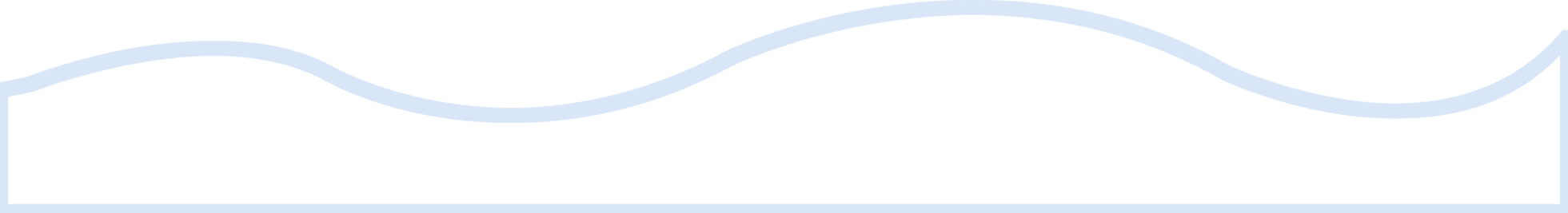 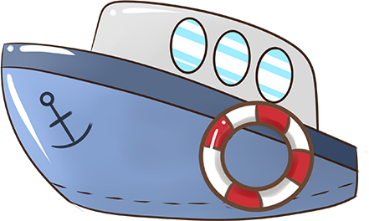 2. Số
: 3
x 2
?
?
9
18
6
3. Những bông hoa nào ghi phép tính có kết quả:
a) Lớn hơn 10
b) Bé hơn 10
5
45
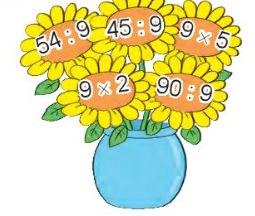 6
18
10
4. Chia đều 45 l nước mắm vào 9 cái can. Hỏi mỗi can có bao nhiêu lít nước mắm?
Bài giải
Mỗi can có số lít nước mắm là:
45 : 9 = 5 (l)
                                 Đáp số: 5 l nước mắm
5. Trên mỗi thuyền có 9 người. Hỏi trên 5 thuyền như vậy có bao nhiêu người?
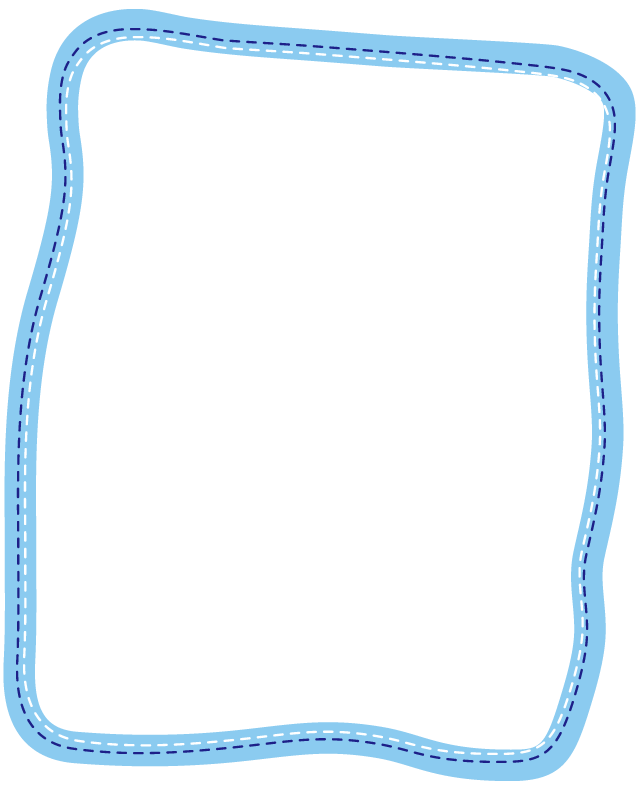 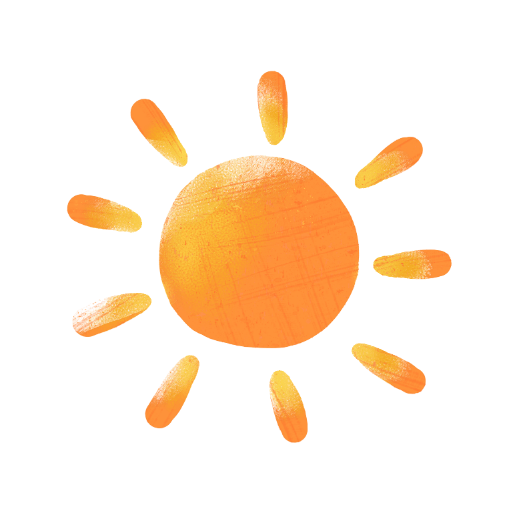 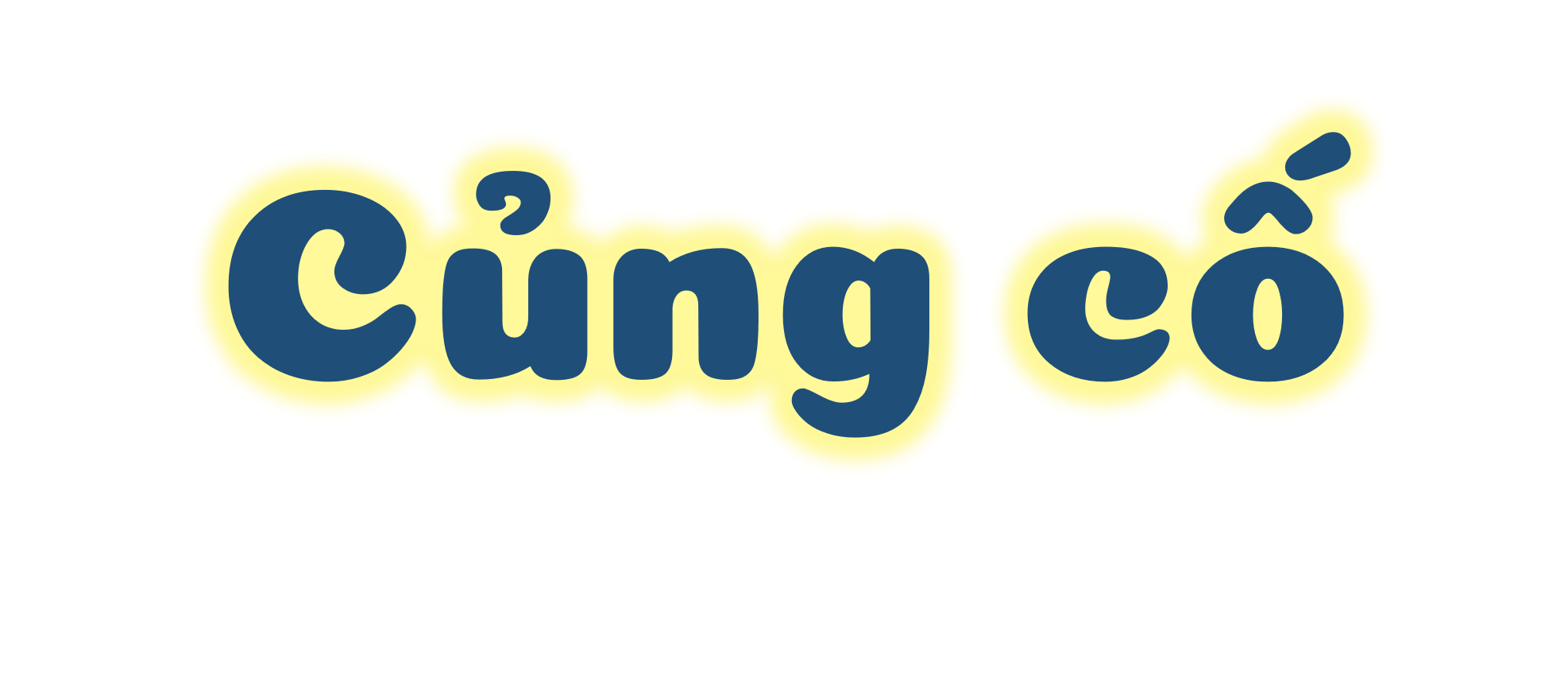 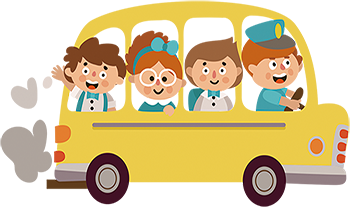